BANKING COMPANY ACT, 1991
(WITH AMENDMENTS)
Presented by
S M Rabiul Hassan
Former Executive Director
Bangladesh Bank
e¨vsK †Kv¤úvbx AvBb, 1991( 1991 mv‡ji 14 bs AvBb)
(2013 ch©šÍ ms‡kvwaZ)
aviv-1
wk‡ivbvg t
   e¨vsK †Kv¤úvbx AvBb,1991  
                                
  Kvh©Ki : 
   24 †k †deªqvix, 1991
aviv-5 msÁv
1) Avw_©K cÖwZôvb A_©  Avw_©K cÖwZôvb AvBb, 1993 ( 1993 m‡bi 27 bs 
        AvBb) Gi aviv-2 Gi Aax‡b MwVZ Avw_©K cÖwZôvb|

	2) ‡Kv¤úvwb A_© hv†Kv¤úvwb AvBb Abymv‡i AemvwqZ n‡Z cv‡i| †Kv¤úvwb 
        AvBb A_© †Kv¤úvbx AvBb, 1994 ( 1994 m‡bi 18 bs AvBb)|

	3) †Ljvcx FY MªnxZv A_© †Kvb e¨w³ ev cªwZôvb hvnvi wb‡Ri ev ¯^v_© 
        mswkøó cÖwZôv‡bi (‡kqvi 20% Gi AwaK/cÖwZôv‡bi cwiPvjK/Rvwgb     
        `vZv)  AbyKz‡j cÖ`Ë AMÖxg, FY ev Dnvi Ask ev Dnvi Dci 
        AwR©Z my` evsjv‡`k e¨vsK KZ…©K RvixK…Z msÁv Abyhvqx †gqv‡`vËxY© 
        nIqvi 6 gvm AwZevwnZ nBqv‡Q|

	4) ÒZdwmwj e¨vsKÓ †mB A‡_© e¨eüZ nBqv‡Q †h A‡_© evsjv‡`k e¨vsK 
        AWv©‡i wmwWDj e¨vsK K_vwU e¨eüZ nBqv‡Q|

	5)  ÿz`ªFY cÖwZôvb A_© gvB‡µv‡µwWU †i¸‡jUwi A_wiwU AvBb, 2006 G msÁvwqZ ÿy`ªFY cÖwZôvb| Ab¨vb¨ msÁv n‡jv: Pvwn`v gvÎ `vq, RvgvbwZ I ARvgvbwZ FY, †`bv`vi, cvIbv`vi, cÖvB‡fU ‡Kv¤úvwb,
aviv 5
we‡klvwqZ e¨vsK, e¨e¯’vcbv cwiPvjK, †gqv`x `vq, gy`vivev mvwU©wd‡KU, gykvwiKv mvwU©wd‡KU, gy`vivev, gykvwiKv, ¯^Y©, †iwR÷vi, evsjv‡`k e¨vsK, wewa, Aby‡gvw`Z m¤úwË wb`k©b cÎ, e¨vsK †Kv¤úvwb, e¨vsK e¨emv|
aviv-8
e¨vsK ev Z`y™¢~Z Ab¨vb¨ k‡ãi e¨envit- evsjv‡`‡k e¨vsK e¨emv‡q wb‡qvwRZ cÖ‡Z¨K †Kv¤úvwb Dnvi bv‡gi Ask wnmv‡e Òe¨vsKÓ kãwU e¨envi Kwi‡e| Ges e¨vsK-‡Kv¤úvwb e¨ZxZ Ab¨ †Kvb †Kv¤úvwb ev cÖwZôvb e¨vsK kãwU e¨envi Kwi‡e bv| 
Z‡e GB avivi †Kvb wKQzB wb¤œwjwLZ †ÿ‡Î cÖ‡hvR¨ nB‡e bv:
     K) aviv 26(1) G DwjøwLZ GK ev GKvwaK D‡Ï‡k¨ MwVZ ‡Kvb e¨vsK-‡Kv¤úvwbi mvewmwWqvwi †Kv¤úvwb;
      L) e¨vsKmg~‡ni cvi¯úwiK ¯^v_© iÿvi D‡Ï‡k¨ MwVZ †Kvb mwgwZ, hvnv †Kv¤úvwb AvB‡bi aviv 28 Gi Aax‡b wbewÜZ|
aviv-13
g~jab msi¶Yt-
evsjv‡`‡k Kvh©iZ mKj e¨vsK †Kv¤úvwb‡K evsjv‡`k e¨vsK KZ…©K mgq mgq wbav©wiZ cwigv‡Y, nv‡i I cš’vq g~jab msi¶Y Kwi‡Z nB‡e|
Av`vqK…Z g~jab, †kqvi wcÖwgqvgmn mswewae× mwÂwZ I wi‡UBbÛ Avwb©sm Gi mgwó, GB Dc-avivi D‡Ïk¨ c~iYK‡í evsjv‡`k e¨vsK mgq mgq miKvwi †M‡R‡U cÖÁvc‡bi Øviv wbav©wiZ cwigv‡Yi Kgc‡¶ mgvb msiw¶Z bv nB‡j GB AvBb Kvh©Ki nBevi ci nB‡Z we`¨gvb †Kvb e¨vsK †Kv¤úvwb GKvw`Kµ‡g Abyiƒc e¨_©Zvi 2(`yB) ermi AwZevwnZ nBevi ci, evsjv‡`‡k Dnvi e¨emv cwiPvjbv Kwi‡e bv|
GB nv‡ii cwigvY 10% wi¯‹ I‡q‡UW A¨v‡mU mgcwigvY A_ev 400 †KvwU UvKv Gi g‡a¨ †hwU †ekx| (+ KbRvi‡fkb evdvi 2.5%)
aviv-14K
e¨vs‡Ki †kqvi µ‡q evav-wb‡lat- †Kvb e¨w³, †Kv¤úvwb ev GKB cwiev‡ii m`m¨‡`i g‡a¨ e¨vs‡Ki †kqvi †K›`ªxf~Z Kiv hvB‡e bv Ges †Kvb e¨w³, †Kv¤úvwb ev †Kvb cwiev‡ii m`m¨MY GKK, †hŠ_ ev Dfqfv‡e †Kvb e¨vs‡Ki kZKiv `k fv‡Mi †ekx †kqvi µq Kwi‡e bv| 

   ‘cwievi Õ A‡_© ‡Kvb e¨w³i ¯¿x, ¯^vgx, wcZv-gvZv, cyÎ-KY¨v, fvB-‡evb Ges H e¨w³i Dci wbf©ikxj mKj‡K eySvB‡e|
aviv-15
bZzb cwiPvjK wbev©Pbt- evsjv‡`k e¨vsK, ZrKZ…©K Av‡`k cÖ`v‡bi `yB gv‡mi g‡a¨ bZzb e¨vsK ev we‡kl e¨vsK e¨ZxZ Ab¨ †h †Kvb e¨vsK †Kv¤úvwb‡K GB AvB‡bi weavb Abyhvqx Dnvi b~Zb cwiPvjK wbev©wPZ Kivi D‡Ï‡k¨ D³ †Kv¤úvwbi mvavib mfv Avnev‡bi wb‡`©k w`‡Z cvwi‡eb| 
cwiPvjK wb‡qv‡Mi c~‡e© evsjv‡`k e¨vs‡Ki Aby‡gv`b MÖnY Kwi‡Z nB‡e| wb‡qvMK…Z cwiPvjK‡K evsjv‡`k e¨vs‡Ki c~e©vby‡gv`b e¨Zx‡i‡K Zvnvi c` nB‡Z Ae¨vnwZ †`Iqv, eiLv¯Í Kiv ev AcmviY Kiv hvB‡e bv|
aviv 15
cwiPvjK, e¨e¯’vcbv cwiPvjK ev cÖavb wbe©vnxi †hvM¨Zv|

3Rb ¯^Zš¿ cwiPvjKmn †Kvb e¨vsK †Kv¤úvwb‡Z me©‡gvU 20 R‡bi AwaK cwiPvjK _vwK‡e bv|

‡Kvb GKK cwievi nB‡Z 4 R‡bi AwaK m`m¨ GKB mg‡q †Kvb e¨vsK-‡Kv¤úvwbi cwiPvjK c‡` AwawôZ _vwK‡e bv|
aviv 15
cwiPvjK c‡`i m‡e©v”P †gqv` 3 eQi|
†Kvb cwiPvjK GKvw`µ‡g 2 †gqv‡` cwiPvjK c‡` AwawôZ _vwK‡j wØZxq †gqv` †kl nBevi ZvwiL nB‡Z cieZx© 3 ermi AwZevwnZ bv nIqv ch©šÍ D³ e¨vsK-‡Kv¤úvwbi cwiPvjK c‡` cybt wbe©vwPZ nBevi ‡hvM¨ nB‡eb bv| 
cÖ‡Z¨K e¨vsK-‡Kv¤úvwb Dnvi cwiPvjbv cl©‡`i wbe©vnx KwgwUi m`m¨ b‡nb Ggbiƒc m`m¨‡`i mgš^‡q GKwU AwWU KwgwU MVb Kwi‡e|
 cwiPvjbv cl©` e¨vsK-‡Kv¤úvwb‡Z GKwU Kvh©Ki Af¨šÍixY wbixÿv I wbqš¿Y e¨e¯’v wbwðZ Kwi‡e hv e¨e¯’vcbv nB‡Z ¯^vaxbfv‡e cwiPvwjZ nB‡e Ges Dnvi cÖwZ‡e`b e¨vs‡Ki AwWU KwgwUi wbKU †ck Kwi‡Z nB‡e|
aviv 17
‡Kvb e¨vsK-‡Kv¤úvwbi cwiPvjK hw` wbR ev Ab¨ †Kvb e¨vsK †Kv¤úvwb ev ‡Kvb Avw_©K cÖwZôvb nB‡Z M„nxZ AwMÖg ev FY ev D³ AwMÖg ev F‡Yi wKw¯Í ev my` cwi‡kva Kwi‡Z / †Kvb Rvwg‡bi UvKv cwi‡kva Kwi‡Z / Z`KZ…©K m¤úv`bxq †Kvb KZ©e¨ hvnvi `vwqZ¡ wZwb wjwLZfv‡e MÖnY Kwiqv‡Qb, m¤úv`b Kwi‡Z e¨_© nb Ges D³ e¨vsK-‡Kv¤úvwb ev Avw_©K cÖwZôvb evsjv‡`k e¨vs‡Ki gva¨‡g †bvwUk Øviv Zvnv‡K D³ AwMÖg, FY, my` ev Rvwg‡bi UvKv cwi‡kva ev D³ KZ©e¨ m¤úv`b Kwi‡Z wb‡`©k †`q Ges D³ wb‡`©k cvIqvi `yB gv‡mi g‡a¨ wZwb D³iƒc cwi‡kva ev KZ©e¨ m¤úv`b Kwi‡Z e¨_© nb, Zvnv nB‡j D³ mgq AwZµvšÍ nBevi mv‡_ mv‡_ Zvnvi c` k~b¨ nB‡e|
aviv 22
we‡klvwqZ e¨vsK e¨ZxZ Ab¨ †Kvb e¨vsK-‡Kv¤úvwb Dnvi †kqv‡ii Dci †Kvb jf¨vsk cÖ`vb Kwi‡e bv, hw` 
 K) Dnvi cÖv_wgK e¨q, mvsMVwbK e¨q, †kqvi wewµ I `vjvwbi Kwgkb, †jvKmvb Ges Ab¨vb¨ e¨qmn g~jabx e¨‡q cwiYZ nBqv‡Q GBiƒc mKj e¨q m¤ú~Y© Ae‡jvcb bv Kiv nBqv _v‡K, A_ev
 L) Dnv aviv 13 Gi Dc-aviv 1 Gi weavb Abymv‡i g~jab msiÿ‡Y e¨_© nq|
aviv-25
msiw¶Z bM` Znwejt- 
cÖwZwU e¨vsK †Kv¤úvwb evsjv‡`‡k msiw¶Z bM` Znwej wnmv‡e GB cwigvY bM` A_© evsjv‡`k e¨vsK ev Dnvi cÖwZwbwaZ¡Kvix e¨vs‡K gIRy` ivwL‡e hvnv †h †Kvb Kvh© w`e‡mi mgvwß‡Z Dnvi mgy`q †gqv`x I PvwnevgvÎ `v‡qi evsjv‡`k e¨vsK KZ…©K  mgq mgq wbav©wiZ nv‡ii Kg nB‡e bv| GB nvi wØmvßwnK wfwË‡Z Dnvi †gqv`x I PvwnevgvÎ `vq Gi ------% Ges mvßvwnK wfwË‡Z ----% Gi Kg b‡n|
aviv-27
FY I AwMÖg cÖ`v‡bi Dci evav-wb‡lat ‡Kvb e¨vsK-‡Kv¤úvwb
K) Dnvi wbR¯^ †kqvi‡K RvgvbZ wnmv‡e ivwLqv †Kvb FY, AwMÖg, M¨vivw›U ev Ab¨ †Kvb Avw_©K myweav cÖ`vb Kwi‡e  bv|
 L) Bnvi †Kvb cwiPvjK‡K RvgvbwZ FY ev AwMÖg e¨ZxZ Ab¨ †Kvb FY ev AwMÖg gÄyi Kwi‡e bv ev Bnvi †Kvb cwiPvjK KZ…©K `vq MÖn‡Yi wfwË‡Z RvgvbwZ FY ev AwMÖg e¨ZxZ FY, AwMÖg, M¨vivw›U ev Ab¨ †Kvb Avw_©K myweav cÖ`vb Kwi‡e bv|
M) webv Rvgvb‡Z Bnvi †Kvb cwiPvj‡Ki cwiev‡ii m`m¨ A_ev ¯^v_© mswkøó cÖwZôvb ev cÖvB‡fU †Kv¤úvwb hvnv‡Z Dnvi ‡Kvb cwiPvjK ev Dnvi cwiev‡ii ‡Kvb m`‡m¨i Ab~¨b wek kZvsk †kqvi i‡q‡Q, †K †Kvb FY I AwMÖg cÖ`vb Kwi‡e bv|
aviv 27K
AvcvZZ ejer Ab¨ †Kvb AvB‡b hvnv wKQzB _vKzK bv †Kb, FY`vZv e¨vsK ev Avw_©K cÖwZôv‡bi FY ev wewb‡qvM Aby‡gv`bKvix KZ…©c‡ÿi GK¯Íi EaŸ©Zb KZ…©c‡ÿi Aby‡gv`b e¨ZxZ †Kvb †`bv`vi ‡Kv¤úvwbi †Kvb cwiPvj‡Ki c`Z¨vM Kvh©Ki nB‡e bv Ges †Kvb cwiPvjK Zvnvi †kqvi n¯ÍvšÍi ev weµq Kwi‡Z cvwi‡eb bv|
aviv 27KK
‡Ljvcx FYMÖnxZvi ZvwjKv BZ¨vw`t
 K) cÖ‡Z¨K e¨vsK-‡Kv¤úvwb ev Avw_©K cÖwZôvb, mgq mgq, Dnvi †Ljvcx FY MÖnxZv‡`i ZvwjKv evsjv‡`k e¨vs‡K †cÖiY Kwi‡e| G ZvwjKv evsjv‡`k e¨vsK ‡`‡ki mKj e¨vsK-‡Kv¤úvwb / Avw_©K cÖwZôv‡b †cÖiY Kwi‡e|
 L) †Ljvcx FY MÖnxZvi AbyK~‡j †Kvb e¨vsK-‡Kv¤úvwb ev Avw_©K cÖwZôvb †Kvbiƒc FY myweav cÖ`vb Kwi‡e bv|
 M) AvcZZ ejer Ab¨ †Kvb AvB‡b hvnv wKQzB _vKzK bv †Kb, †Ljvcx FY MÖnxZvi weiæ‡× FY cÖÖ`vbKvix e¨vsK-‡Kv¤úvwb ev, †ÿÎgZ, Avw_©K cÖwZôvb cÖPwjZ AvBb Abymv‡i gvgjv `v‡qi Kwi‡e|
aviv-28
FY gIKz‡di Dci evav-wb‡lat- evsjv‡`k e¨vs‡Ki c~ev©by‡gv`b e¨wZ‡i‡K, †Kvb e¨vsK †Kv¤úvwb Dnvi wbKU nB‡Z †Kvb cwiPvjK, Zvnvi cwiev‡ii m`m¨eM©, e¨w³ ev cªwZôvb hvi mwnZ †Kv¤úvbxi †Kvb cwiPvjK, Askx`vi ev Rvwgb`vi wnmv‡e ¯^v_© mswkøó iwnqv‡Q Zvnv‡`i KZ…©K M„nxZ FY gIKzd Kwi‡e bv|
aviv 28 K
GB AvBb ev Ab¨ †Kvb AvB‡b hvnv wKQzB _vKzK bv ‡Kb, †Kvb e¨vsK-‡Kv¤úvwb KZ…©K Dnvi wbKU nB‡Z M„nxZ †Kvb FY, AwMÖg ev Ab¨ †Kvb cvIbv Ae‡jvcb (write off) Kiv nB‡jI, D³ Ae‡jvcb mswkøó FY, AwMÖg ev cvIbv Av`v‡qi AvBbMZ cÖwµqv MÖn‡Yi †ÿ‡Î AšÍivq nB‡e bv|
aviv 29
AwMÖg cÖ`vb wbqš¿‡Y evsjv‡`k e¨vs‡Ki ÿgZvt
   evsjv‡`k e¨vsK wb‡¤œv³ wb‡`©kbv cÖ`vb Kwi‡Z cvwi‡e hvnv mKj e¨vsK-‡Kv¤úvwb ev wbw`©ó e¨vsK-‡Kv¤úvwb AbymiY Kwi‡Z eva¨ _vwK‡e:
   F‡Yi m‡e©v”P mxgv, AwMÖ‡gi †gvU cwigvY Ges ¯^í cwigv‡Yi ev Ab¨wea F‡Yi g‡a¨ eRvqZe¨ AbycvZ, †h mKj D‡Ï‡k¨ AwMÖg cÖ‡`q ev cÖ‡`q bq, †Kvb e¨vsK-‡Kv¤úvwb ev †Kvb we‡kl †kÖwYi e¨vsK-‡Kv¤úvwb ev e¨w³ ev e¨w³-‡Mvôx‡K cÖ‡`q AwMÖ‡gi m‡e©v”P mxgv, AwMÖ‡gi Rb¨ RvgvbZ Ges iwÿZe¨ gvwR©b, AwMÖ‡gi Dci Av‡ivcbxq my‡`i nvi|
aviv-31
e¨vsK †Kv¤úvwbi jvB‡mÝt- 1) ‡Kvb †Kv¤úvwb evsjv‡`k e¨vsK KZ…©K GZ`y‡Ï‡k¨ cÖ`Ë jvB‡mÝ e¨ZxZ evsjv‡`‡k †Kvb e¨vsK e¨emv cwiPvjbv Kwi‡Z cvwi‡e bv| 
Dcaviv 1 Gi Aaxb jvB‡mÝ cÖ`v‡bi mgq evsjv‡`k e¨vsK Dnvi we‡ePbvq m½Z †h †Kvb kZ© Av‡ivc Kwi‡Z cvwi‡e|
aviv-32
byZb e¨emv †K›`ª Pvjy ev eZ©gvb e¨emv †K›`ª ¯’vbvšÍi Gi Dci evav-wb‡lat- evsjv‡`k e¨vs‡Ki wjwLZ c~e©vby‡gv`b e¨wZ‡i‡K †Kvb e¨vsK †Kv¤úvwb evsjv‡`‡ki †Kv_vI †Kvb b~Zb e¨emv †K›`ª Pvjy ev we`¨gvb e¨emv †K‡›`ªi ¯’vb cwieZ©b Kwi‡Z cvwi‡ebv|
aviv-33
mn‡R wewbgq‡hvM¨ m¤ú` msi¶Yt-
cÖ‡Z¨K e¨vsK †Kv¤úvwb PjwZ evRvi `‡i evsjv‡`‡ki Af¨šÍ‡i GB cwigvY bM` A_© ev ¯^Y© ev `vqgy³ Aby‡gvw`Z m¤úwË wb`k©bcÎ msi¶Y Kwi‡e hvnvi g~j¨ †h †Kvb Kvh© w`e‡mi mgvwß‡Z Dnvi mgy`q †gqv`x I PvwnevgvÎ `v‡qi evsjv‡`k e¨vsK KZ…©K mgq mgq wbav©wiZ nv‡ii Kg nB‡e bv| eZ©gvb GB nvi 13%|
aviv-35
A`vexK…Z AvgvbZ I g~j¨evb mvgMÖxt- †Kvb e¨vsK †Kv¤úvwbi evsjv‡`kx kvLvq miKvi, bvevjK ev Av`vj‡Zi A_© e¨ZxZ Ab¨ KvnviI evsjv‡`kx gy`ªvq cwi‡kva‡hvM¨ A‡_©i e¨vcv‡i wb‡gœ DwjøwLZ ZvwiL nB‡Z `k ermi ch©šÍ †hvMv‡hvM Kiv bv nq, h_v-

	1) wbw`©ó †gqv`x Avgvb‡Zi †¶‡Î, †gqv` AwZµvšÍ nBevi ZvwiL nB‡Z
	2) Ab¨ †Kvb Avgvb‡Zi †¶‡Î, me©‡kl †jb‡`b ev wnmve weeiYxi me©‡kl cÖvwß¯^xKv‡ii 
	     ZvwiL nB‡Z|
	3) evsjv‡`kx gy`ªvq cwi‡kva‡hvM¨ †PK, WªvdU ev wewbgq `wjj, †cÖiY Kiv nB‡j, D³ 
        †PK, WªvdU ev `wjj Bmy¨, cÖZ¨qb ev MÖnY Kwievi ZvwiL nB‡Z|

‡mB †¶‡Î D³ †PK, WªvdU ev wewbgq `wj‡ji cvIbv`vi ev cvIbv`v‡ii c‡¶ †Kvb e¨w³‡K Ges g~j¨evb mvgMÖxi AvgvbZKvix‡K Zvnvi †`qv me©‡kl wVKvbvq †cÖwiZ e¨vsK †Kv¤úvwbi cÖvwß¯^xKvi iwk`mn †iwRw÷ªK…Z WvK‡hv‡M wZb gv‡mi wjwLZ †bvwUk †cÖiY Kwi‡e| 
‡bvwUk †cÖi‡Yi wZb gvm AwZµvšÍ nIqvi c‡iI hw` Dnvi cÖvwß¯^xKvicÎ ev †Kvb DËi bv Av‡m,  Zvnv nB‡j D³ †Kv¤úvwb  DcwiD³ A‡_©i †¶‡Î my`mn D³ A‡_©i mgcwigvY A_© evsjv‡`k e¨vs‡K †cÖiY Kwi‡e|
aviv-37
Z_¨vw` cÖKv‡ki ¶gZvt- evsjv‡`k e¨vsK, Rb¯^v‡_© cÖ‡qvRb g‡b Kwi‡j, aviv 27KK Gi Dc-aviv (1) Gi AvIZvq cÖvß†Ljvcx FY MÖnxZv‡`i ZvwjKv Ges GB AvB‡bi Aaxb msM„nxZ 30 w`‡bi AwaK mgq Abv`vqx FY ev AMÖxg m¤úwK©Z †Kvb Z_¨ GKxf~Z Ae¯’vq ev Ab¨ †Kvbfv‡e cÖKvk Kwi‡Z cvwi‡e|
aviv-38
wnmve I e¨v‡jÝwmUt- evsjv‡`‡k ev evsjv‡`‡ki evwn‡i wbeÜK…Z cÖ‡Z¨K e¨vsK †Kv¤úvwb †Kvb Bs‡iwR cwÄKv ermi AwZevwnZ nBevi ci D³ erm‡i Dnvi, ev Dnvi kvLv KZ…©K, K…Z e¨emv m¤ú‡K© GKwU e¨v‡jÝwmU I jvf-¶wZi wnmve Ges Avw_©K cÖwZ‡e`b erm‡ii †kl Kvh©w`e‡m †hfv‡e `uvovq †mBfv‡e cÖ_g Zdwm‡ji di‡g, hZ`~i m¤¢e, cÖ¯‘Z Kwi‡e| hvnv Dnvi e¨e¯’vcbv cwiPvjK ev cÖavb Kg©KZ©v Ges Dnvi cwiPvj‡Ki msL¨v wZb R‡bi †ewk nB‡j, Ab~¨b wZb Rb cwiPvjK, Ges wZb Rb nB‡j, mKj cwiPvjK KZ…©K ¯^v¶wiZ nB‡e|
aviv-39
wbix¶vt- evsjv‡`k PvU©vW© A¨vKvD‡›U›Um AW©vi, 1973 ev AvcvZZ ejer Ab¨ †Kvb AvBb Abymv‡i †Kv¤úvwbi AwWUi nIqvi †hvM¨ †h †Kvb e¨w³ e¨vsK-‡Kv¤úvwbi wbixÿ‡Yi Rb¨ †hvM¨ ewjqv evsjv‡`k e¨vsK KZ…©K Aby‡gvw`Z nB‡j, aviv-38 Gi Aaxb cÖ¯‘ZK…Z e¨v‡jÝwmU Abymv‡i e¨vsK †Kv¤úvwbi jvf I ¶wZi wnmve I Avw_©K cÖwZ‡e`b wbix¶v Kwi‡Z cv‡i|
aviv-44
cwi`k©b:-‡Kv¤úvwb AvB‡b wfbœ iƒc †Kvb weavb _vKv m‡Ë¡I, evsjv‡`k e¨vsK †h †Kvb mg‡q Dnvi GK ev GKvwaK Kg©KZ©vi Øviv †Kvb e¨vsK †Kv¤úvwb I Dnvi LvZvcÎ Ges wnmve cwi`k©b Kwi‡Z cvwi‡e Ges GBiƒc cwi`k©b mgvwßi ci D³ cwi`k©‡bi wfwË‡Z cÖ¯‘ZK…Z cÖwZ‡e`‡bi GKwU Abywjwc D³ e¨vsK-‡Kv¤úvwb‡K mieivn Kwi‡e|
 cwi`k©bKvix e¨w³i Pvwn`v †gvZv‡eK e¨vsK-‡Kv¤úvwbi LvZvcÎ, wnmve ev Ab¨vb¨ `wjj `vwLj Kiv D³ e¨vsK-‡Kv¤úvwbi cwiPvjK, Kg©KZ©v ev Kg©Pvix ev ewnivMZ wbixÿ‡Ki `vwqZ¡ nB‡e| 
 cwi`k©b Kvh© cwiPvjbvKvix †h †Kvb cwiPvjK, Kg©KZ©v/Kg©Pvix ev Bnvi ewnivMZ wbixÿK‡K kc_ cvV KivBqv D³ e¨vsK-‡Kv¤úvwbi welqvejx m¤ú‡K© wRÁvmvev` Kwi‡Z cvwi‡eb|
aviv 44
evsjv‡`k e¨vsK cwi`k©b cÖwZ‡e`b we‡ePbv‡šÍ hw` GBiƒc AwfgZ †cvlY K‡i ‡h, D³ e¨vsK-‡Kv¤úvwbi Kvh©vejx Dnvi AvgvbZKvix‡`i ¯^v‡_©i cwicš’x c×wZ‡Z cwiPvwjZ nB‡Z‡Q, Zvnv nB‡j evsjv‡`k e¨vsK, wjwLZ Av‡`k Øviv D³ e¨vsK-‡Kv¤úvwb KZ…©K b~Zb AvgvbZ MÖnY wbwl× Kwi‡Z cvwi‡e/ aviv 64 Gi Dc-aviv (4) Gi Aaxb D³ e¨vsK-‡Kv¤úvwbi Aemvq‡bi D‡Ï‡k¨ Av‡e`b `vwLj Kwi‡Z cvwi‡e/ AvgvbZKvix‡`i ¯^v_© iÿv‡_© m½Z †h †Kvb Av‡`k cÖ`vb Kwi‡Z cvwi‡e|
aviv-45
evsjv‡`k e¨vs‡Ki wb‡`k© `v‡bi ¶gZv:- 1) evsjv‡`k e¨vsK hw` GB g‡g© mš‘ó nq †h,-
 (K) Rb¯^v‡_©, ev   
(L) gy`ªvbxwZ Ges e¨vsK-bxwZi DbœwZ weav‡bi Rb¨, ev 
(M) †Kvb e¨vsK †Kv¤úvwbi AvgvbZKvix‡`i ¯^v‡_©i cwicš’x ev e¨vsK †Kv¤úvbxi ¯^v‡_©i c‡¶ ¶wZKi Kvh©Kjvc cÖwZ‡iva Kivi Rb¨, ev
(N) †Kvb e¨vsK †Kv¤úvbx h_vh_ e¨e¯’vcbv wbwðZ Kivi Rb¨, mvaviYfv‡e mKj e¨vsK †Kv¤úvbx‡K, A_ev we‡kl †Kvb e¨vsK †Kv¤úvbx‡K wb‡`©k cÖ`vb Kiv cÖ‡qvRb, Zvnv nB‡j evsjv‡`k e¨vsK h_vh_ wb‡`©k Rvix Kwi‡Z cvwi‡e|
aviv 45
2) evsjv‡`k e¨vsK †¯^”Qvq A_ev Dnvi wbKU †ckK…Z †Kvb Av‡e`‡bi cwi‡cÖwÿ‡Z Dc-aviv 1 G Aaxb cÖ`Ë wb‡`©k evwZj ev cwieZ©b Kwi‡Z cvwi‡e; Ges GBiƒc evwZjKiY ev cwieZ©b kZ© mv‡c‡ÿ nB‡Z cvwi‡e|
3) Dc-aviv 1 I 2 Gi weavbvejx miKvwi gvwjKvbvaxb evwYwR¨K e¨vsK I we‡kqvwqZ e¨vsKmn mKj e¨vsK-‡Kv¤úvwbi †ÿ‡Î mgfv‡e cÖ‡hvR¨ nB‡e|
aviv-46
e¨vsK †Kv¤úvbxi cwiPvjK, BZ¨vw`i Acmvi‡Yi e¨vcv‡i evsjv‡`k e¨vs‡Ki ¶gZvt- evsjv‡`k e¨vsK hw` GB g‡g© mš‘ó nq †h, †Kvb e¨vsK †Kv¤úvwbi †Pqvig¨vb ev cwiPvjK ev cÖavb wbev©nx, †Kvb e¨vsK †Kv¤úvwb ev Dnvi AvgvbZKvix‡`i ¶wZKi Kvh©Kjvc †ivaK‡í ev Rb¯^v‡_© D³ e¨vsK †Kv¤úvwbi h_vh_ e¨e¯’vcbv wbwðZ Kivi j‡¶¨, D³ †Pqvig¨vb, cwiPvjK ev cÖavb wbev©nx‡K, †h bv‡gB AwfwnZ nDK bv †Kb, AcmviY Kiv cÖ‡qvRb, Zvnv nB‡j evsjv‡`k e¨vsK, KviY wjwce× Kwiqv, Av‡`‡ki gva¨‡g, D³ †Pqvig¨vb, cwiPvjK ev cÖavb wbev©nx‡K Zvnvi c` nB‡Z AcmviY Kwi‡Z cvwi‡e|
aviv-46
(6) miKvi KZ…©K g‡bvbxZ ev wbhy³ †Kvb †Pqvig¨vb, cwiPvjK, cÖavb wbev©nx, †h bv‡gB AwfwnZ †nvK bv †Kb, Gi †¶‡Î GB avivi †Kvb wKQzB cÖ‡hvR¨ nB‡e bv| Z‡e kZ© _v‡K †h, D³iƒc †Pqvig¨vb, cwiPvjK ev cÖavb wbev©nxi AvPiY m¤ú‡©K evsjv‡`k e¨vsK miKv‡ii wbKU †Kvb cÖwZ‡e`b †ck Kwi‡j miKvi Dnv ¸iæZ¡mnKv‡i we‡ePbv Kwi‡e|
aviv-47
evsjv‡`k e¨vsK KZ…©K e¨vsK †Kv¤úvwbi cwiPvjK cl©` evwZj Kivi ¶gZvt- aviv 46(1) G DwjøwLZ †h †Kvb ev mKj Kvi‡Y, D³ cl©` evwZj Kiv cÖ‡qvRb, Zvnv nB‡j evsjv‡`k e¨vsK, wjwLZfv‡e KviY wjwce× Kwiqv, Av‡`k Øviv D³ cl©` evwZj Kwi‡Z cvwi‡e Ges D³ Av‡`‡k DwjøwLZ ZvwiL nB‡Z D³ evwZj Av‡`k Kvh©Ki nB‡e|  D³ evwZ‡ji †gqv` `yB eQ‡ii †ewk nB‡e bv| 
 cwiPvjK-cl©` evwZj _vKv Kv‡j evsjv‡`k e¨vsK KZ…©K GZ`y‡Ï‡k mgq mgq wbhy³ e¨w³ cl©‡`i hveZxq ÿgZv cÖ‡qvM I `vwqZ¡ cvjb Kwi‡e|
aviv 48
mxgve×Zvt 
 evsjv‡`k e¨vs‡Ki Mfb©i e¨ZxZ Ab¨ †Kvb e¨w³ aviv 46 I 47 Gi Aax‡b †Kvb Av‡`k cÖ`vb Kwi‡Z cvwi‡eb bv|
   Z‡e kZ© _v‡K †h, GZ`y‡Ï‡k¨ evsjv‡`k e¨vsK KZ…©K MwVZ ¯’vqx KwgwUi wi‡cv‡U©i wfwË‡Z Mfb©i DcwiD³ Av‡`k cÖ`vb Kwi‡eb|
   aviv 46 A_ev 47 Gi Aax‡b evsjv‡`k e¨vs‡Ki Mfb©‡ii †Kvb Av‡`‡ki d‡j msÿzä e¨w³ evsjv‡`k e¨vs‡Ki cwiPvjK-cl©‡`i wbKU Avcxj †ck Kwi‡Z cvwi‡e Ges GB e¨vcv‡i D³ cl©‡`i wm×všÍB P‚ovšÍ nB‡e|
aviv-57
e¨vsK †Kv¤úvwb m¤úwK©Z KwZcq ZrciZvi kvw¯Í
	(1) †Kvb e¨w³- 
	K) e¨vsK †Kv¤úvwbi †Kvb `ß‡i ev Kvh©¯’‡j AvBbvbyMfv‡e Ab¨ †Kvb e¨w³i 
        cÖ‡e‡k ev Z_v nB‡Z ewnM©g‡b ev Z_vq †Kvb Kvh© m¤úv`‡b evav m„wó 
         Kwi‡eb bv; A_ev 
	L) e¨vsK †Kv¤úvwbi †Kvb `ß‡i ev Kvh©¯’‡j DMÖfv‡e †Kvb wgwQj Kwi‡eb bv 
        ev ¯^vfvweK Kvh©Kjv‡c I †jb‡`‡b e¨vNvZ m„wóKvix ev e¨vNvZ m„wói 
         D‡Ï‡k¨ cwiKwíZ †Kvb Kvh© Kwi‡eb bv; ev 
	M) e¨vsK †Kv¤úvwbi Dc‡i Dnvi AvgvbZKvixi Av¯’v bó Kwievi D‡Ï‡k¨ 
       cwiKwíZfv‡e †Kvb wKQz Kwi‡eb bv |
	2) †Kvb e¨w³ hyw³msMZ KviY e¨wZ‡i‡K Dc-aviv (1) Gi weavb f½  
       Kwi‡j, wZwb Ab~aŸ© `yB erm‡ii Kviv`‡Ð ev Ab~aŸ© `y&B jÿ UvKv A_©`‡Ð    
      ev Dfq `‡Ð `Ðbxq nB‡eb|  
    3) GB avivq e¨vsK-‡Kv¤úvwb ewj‡Z evsjv‡`k e¨vsK‡KI eySvB‡e|
aviv-58
e¨vsK-†Kv¤úvwbi AwaMÖnYt- 1) evsjv‡`k e¨vsK nB‡Z wi‡cvU© cÖvwßi ci hw` miKvi GB g‡g© mš‘ó nq †h, K) aviv 29 ev aviv 45 Gi Aaxb e¨vsK-bxwZ m¤úwK©Z wjwLZ wb‡`©kbv cvjb Kwi‡Z †Kvb e¨vsK-‡Kv¤úvwb GKvwaKevi e¨_© nBqv‡Q ev L) AvgvbZKvix‡`i ÿwZ nB‡Z cv‡i Ggb c×wZ‡Z †Kvb e¨vsK-‡Kv¤úvwbi e¨e¯’vcbv cwiPvwjZ nB‡Z‡Q, Ges (A) D³ e¨vsK-‡Kv¤úvwbi AvgvbZKvix‡`i ¯^v‡_©, (Av) e¨vsK-bxwZi ¯^v‡_©, wKsev (B) mvaviYfv‡e ev †Kvb we‡kl GjvKvq FY cÖ`v‡bi Rb¨ DbœZZi e¨e¯’vi ¯^v‡_©; miKvi evsjv‡`k e¨vs‡Ki mwnZ Av‡jvPbvµ‡g miKvix †M‡R‡U cÖKvwkZ Av‡`k Øviv D³ †Kv¤úvwb A_ev Dnvi GK ev GKvwaK kvLv A_ev Dnvi Awab¯’ †Kvb cÖwZôvb AwaMÖnb Kwi‡Z cvwi‡e|
aviv-64
mvgwqK e¨emv eÜ ivLv I Aemvqbt- mvgwqKfv‡e `vq cwi‡kv‡a A¶g †Kvb e¨vsK-†Kv¤úvwbi Av‡e`bµ‡g, nvB‡KvU© wefvM D³ †Kv¤úvwbi weiæ‡× mKj AvBbMZ Kvh©aviv ZrKZ…©K wba©vwiZ kZ©vax‡b, wbw`©ó  mg‡qi Rb¨ ¯’wMZ ivLvi Av‡`k w`‡Z cvwi‡e, hvnvi GKwU Abywjwc evsjv‡`k e¨vs‡Ki wbKU †cÖiY Kwi‡Z nB‡e, Ges nvB‡KvU© wefvM mgq mgq D³ mgqmxgv ewa©Z Kwi‡Z cvwi‡e| wKš‘ GB ewa©Z mg‡qi †gqv` me©‡gvU 6gv‡mi AwaK nB‡e bv|
aviv 109
K) GB AvB‡bi Aaxb jvB‡mÝ cÖvß bv nBqv e¨vsK e¨emv Kwi‡j ev jvB‡mÝ evwZj nBqv hvIqvi c‡iI e¨vsK e¨emv Kwi‡j AbwaK 7 ermi Kviv`‡Ð Ges Ab~¨b `yB jÿ UvKv Ges AbwaK wek jÿ UvKv A_©`‡Ð `Ðbxq nB‡eb|
L) `vwLjK…Z †Kvb weeiY, cÖwZ‡e`b, e¨v‡jÝwkU ev Ab¨vb¨ `wjj ev †Kvb Z‡_¨, B”QvK…Zfv‡e Ges Zuvnvi ÁvZmv‡i †Kvb ¸iæZ¡c~Y© wel‡q wg_¨v Z_¨ ev wee„wZ cÖ`vb K‡ib, A_ev, B”QvK…Zfv‡e Ges Zuvnvi ÁvZmv‡i, Abyiƒc wel‡q Z_¨ ev †Kvb wee„wZ cÖ`vb bv K‡ib, Zvnv nB‡j wZwb AbwaK 3 ermi Kviv`‡Ð Ges AbwaK GK jÿ UvKv A_©`‡Ð `Ðbxq nB‡eb|
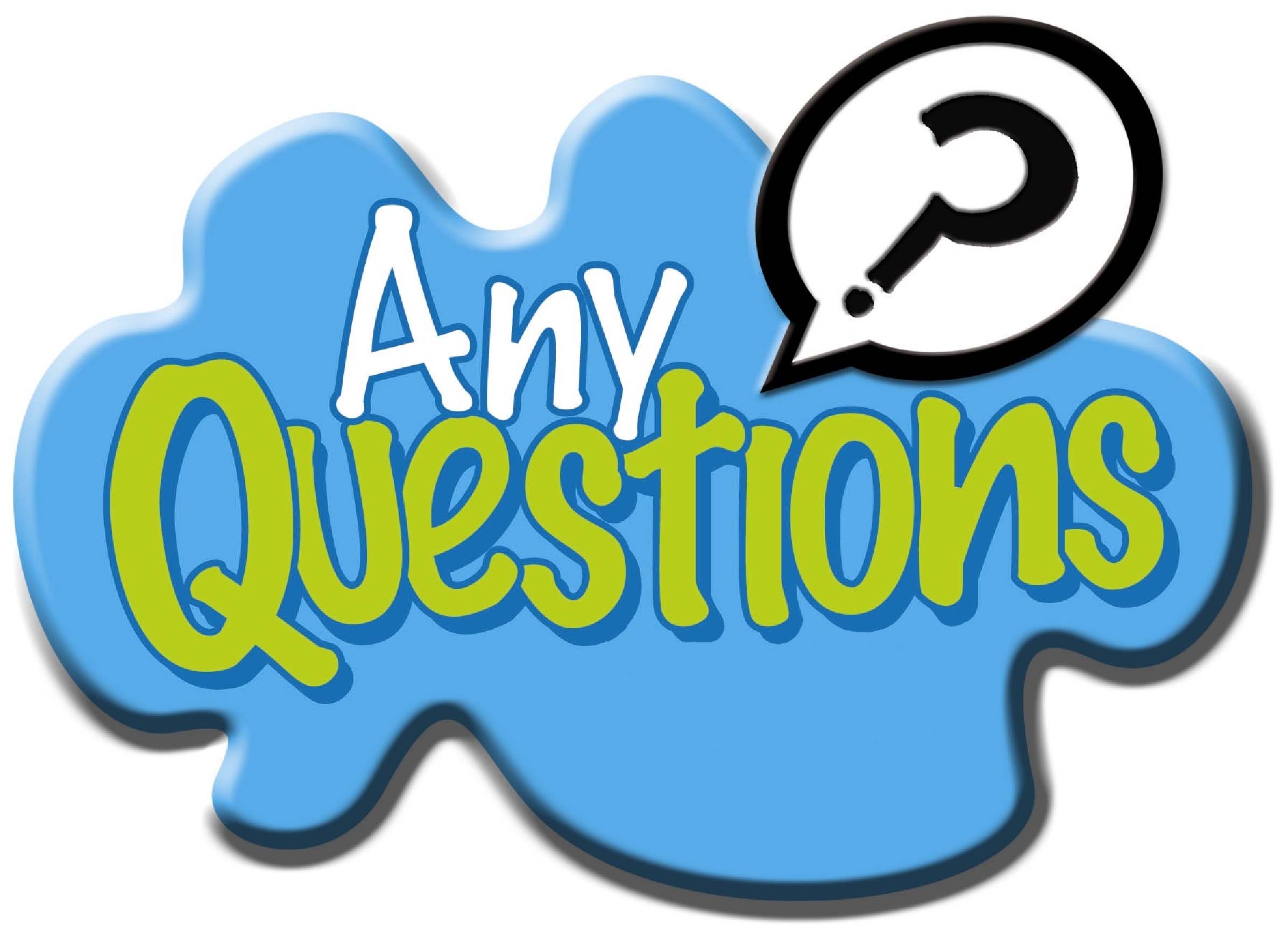 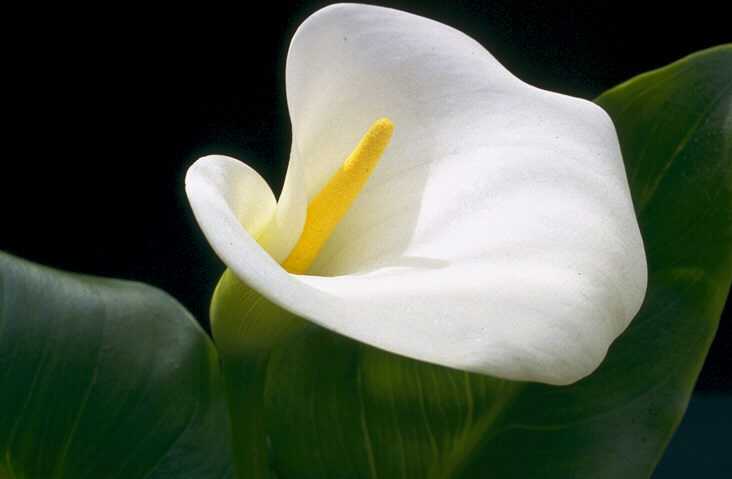 THANK YOU
41